Web-квест "Живопис Ренесансу в Європі"
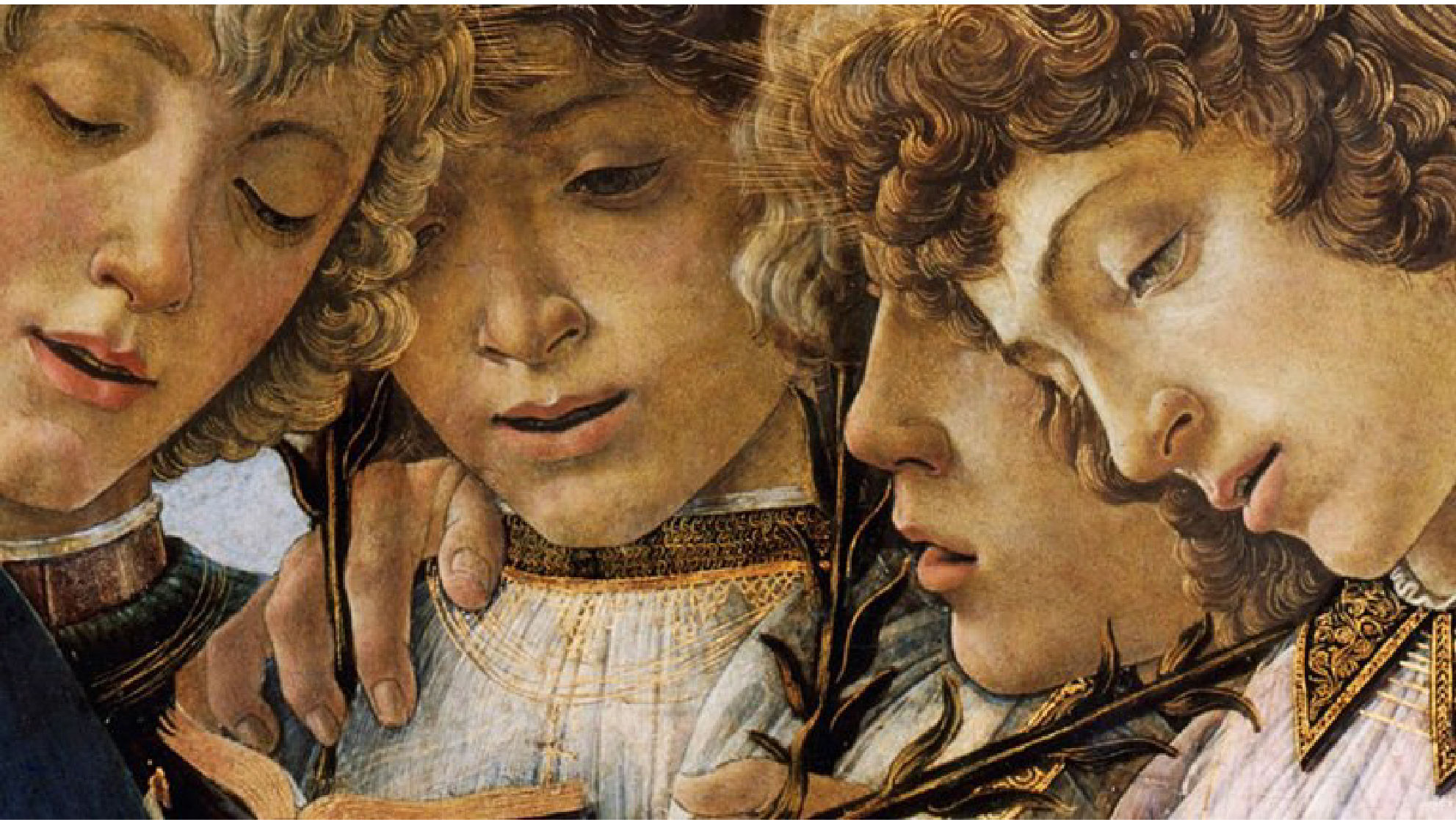 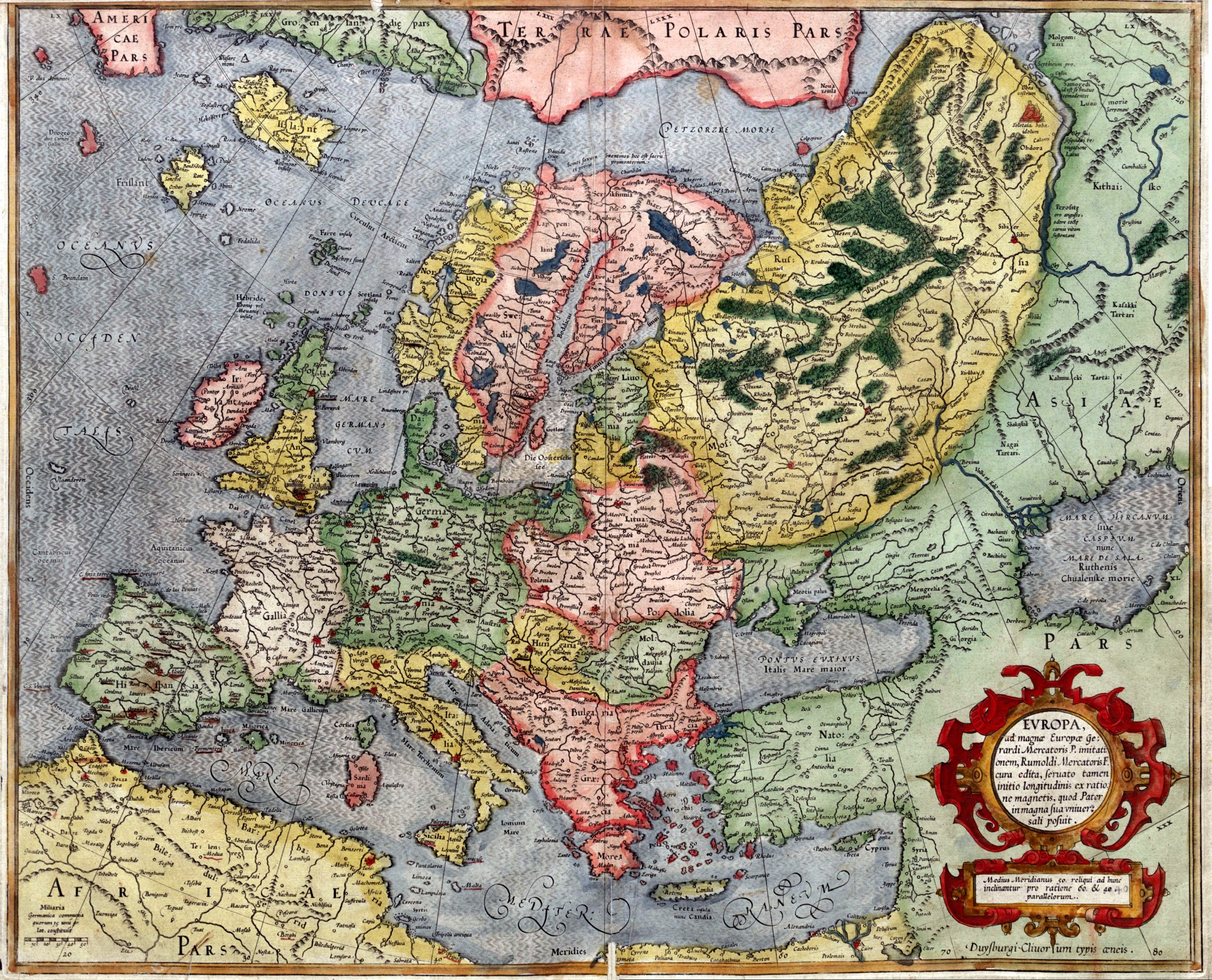 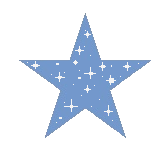 8
1
7
2
6
5
4
3
4
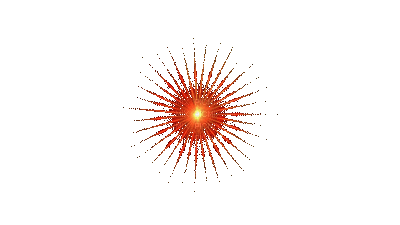 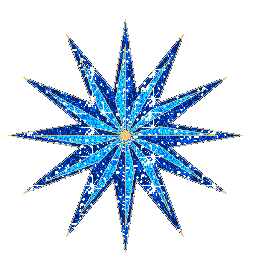 5 Фініш
3
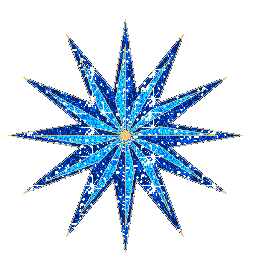 Зупинки-станції
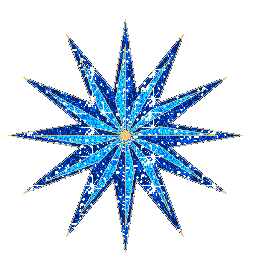 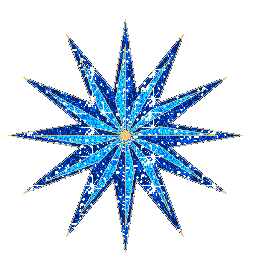 1 Старт
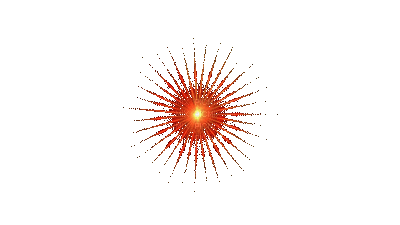 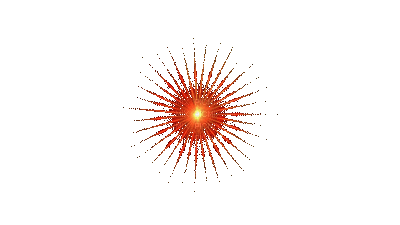 Прес-контроль
2
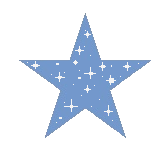 Цікавинки
Про автора
Черниш Тетяна Олександрівна

Посада і місце роботи: заступник директора з навчально-виховної роботи Лихолітського навчально-виховного комплексу “Дошкільний навчальний заклад – загальноосвітня школа І-ІІІ ступенів” Чорнобаївської районної ради Черкаської області.

Професійні інтереси: мистецтво, художня культура, краєзнавство.

Методичний дайджест –  http://osvita-cto.at.ua/ – персональний сайт автора